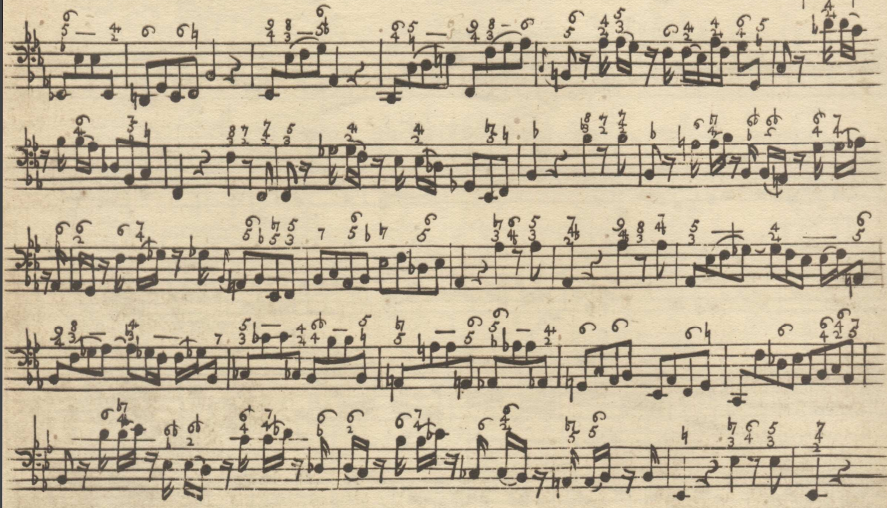 Mathematics and Music:
Singing the Same Tune
Michael Peterson
Spring, 2022
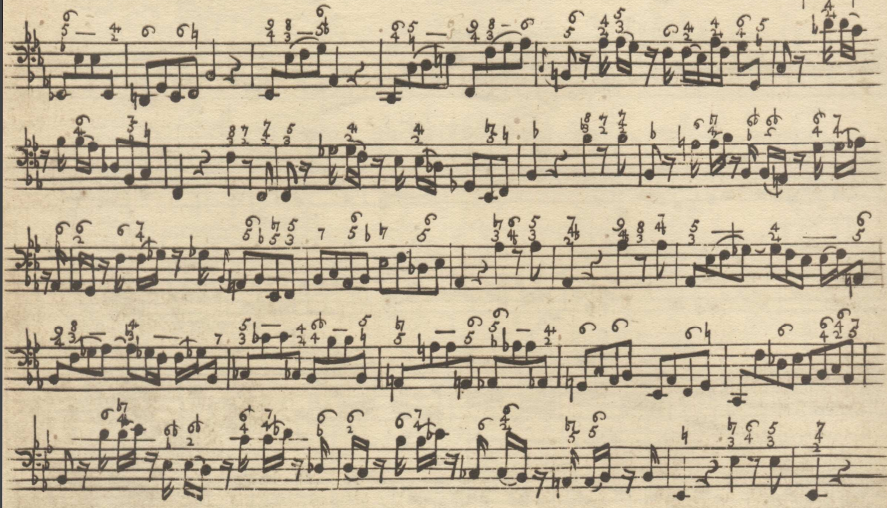 Discipline Organization at Las Positas College
STEM

Mathematics
Physics
Chemistry
Computer Science
Biology
Others!
Arts and Humanities
Music
Art
Dance
English
Foreign Languages
Others!
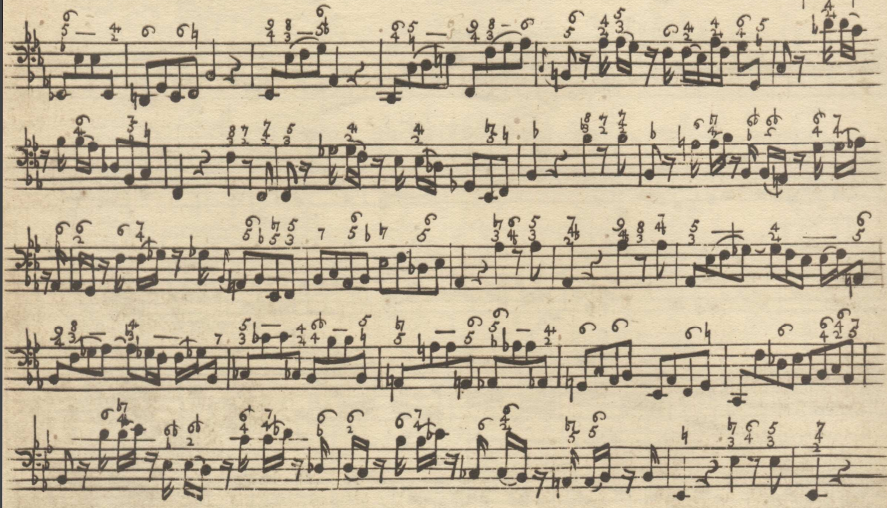 Discipline Organization in the Middle Ages
Quadrivium 
(“Arts of the Number”)
Arithmetic
Geometry
Astronomy
Music
Trivium 
(“Arts of the Word”)
Grammar
Logic
Rhetoric
[Speaker Notes: https://www.hillsdale.edu/hillsdale-blog/academics/understanding-trivium-quadrivium/]
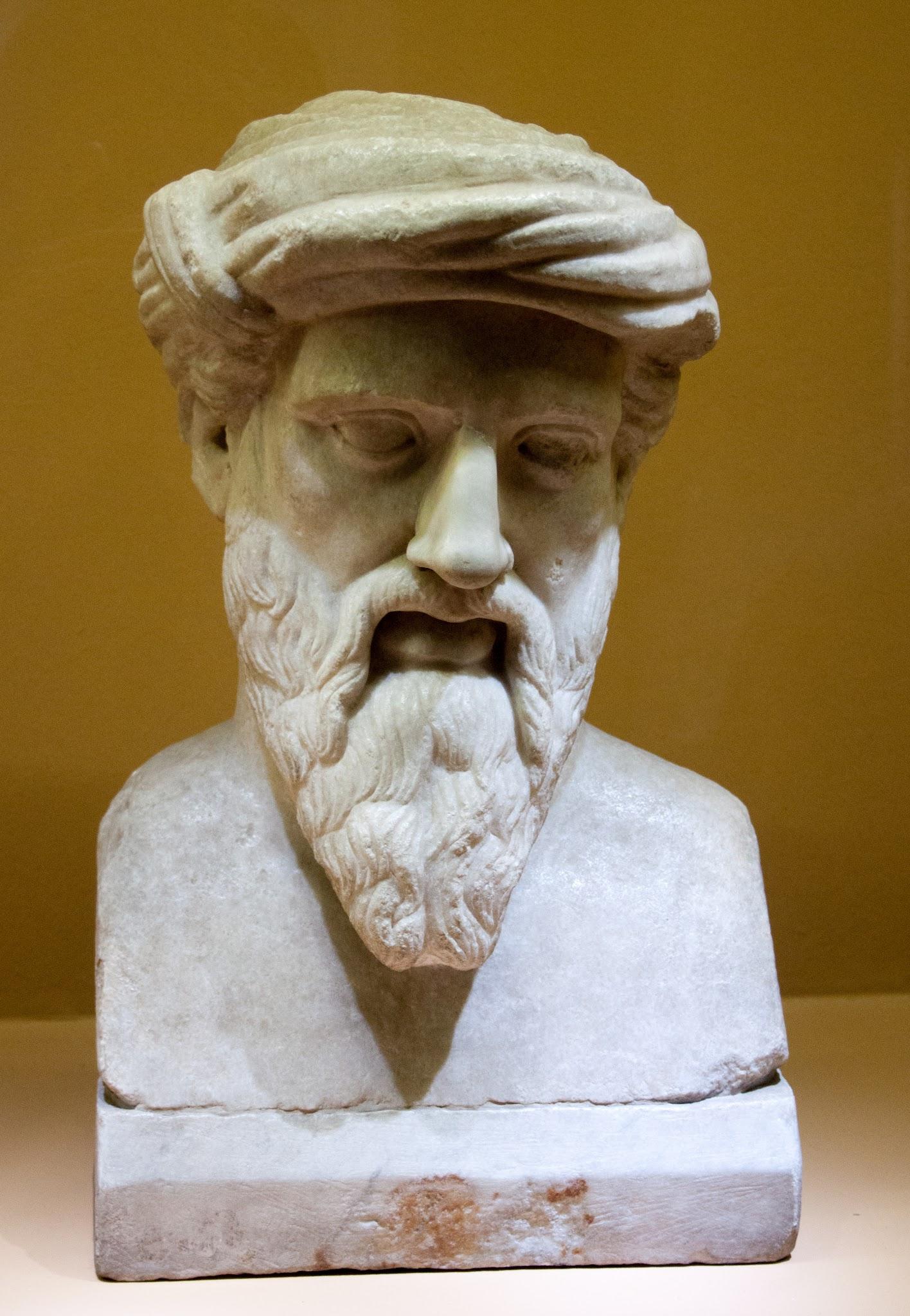 Pythagoras of Samos
c. 570 - c. 495 BCE
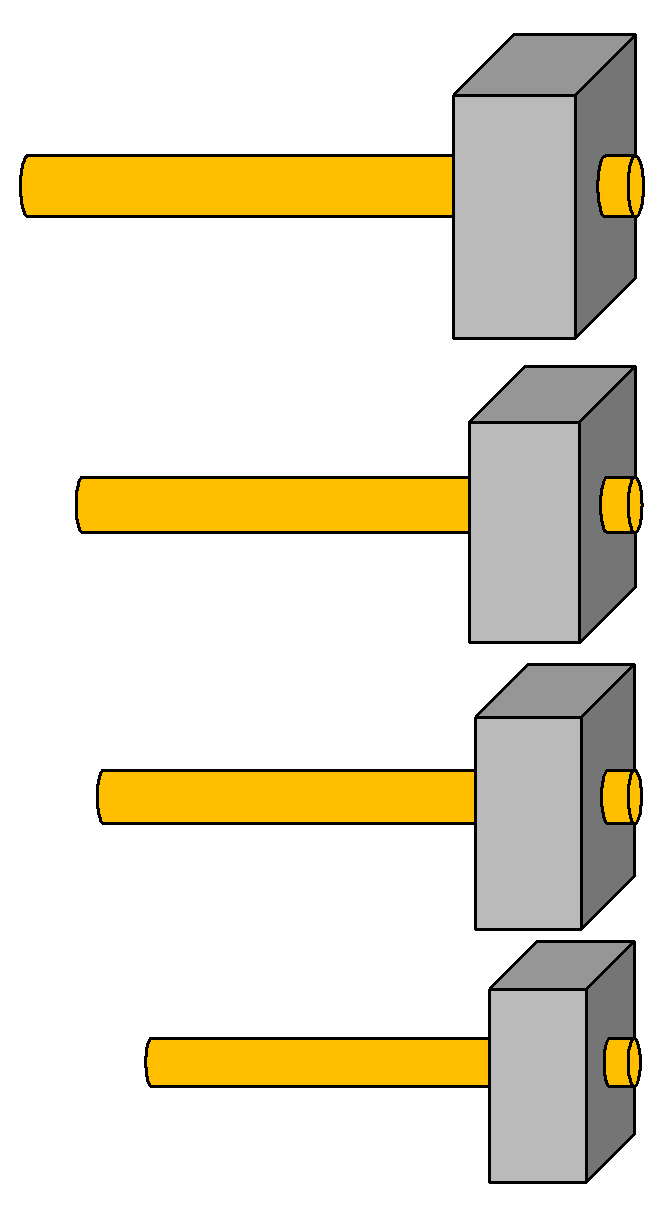 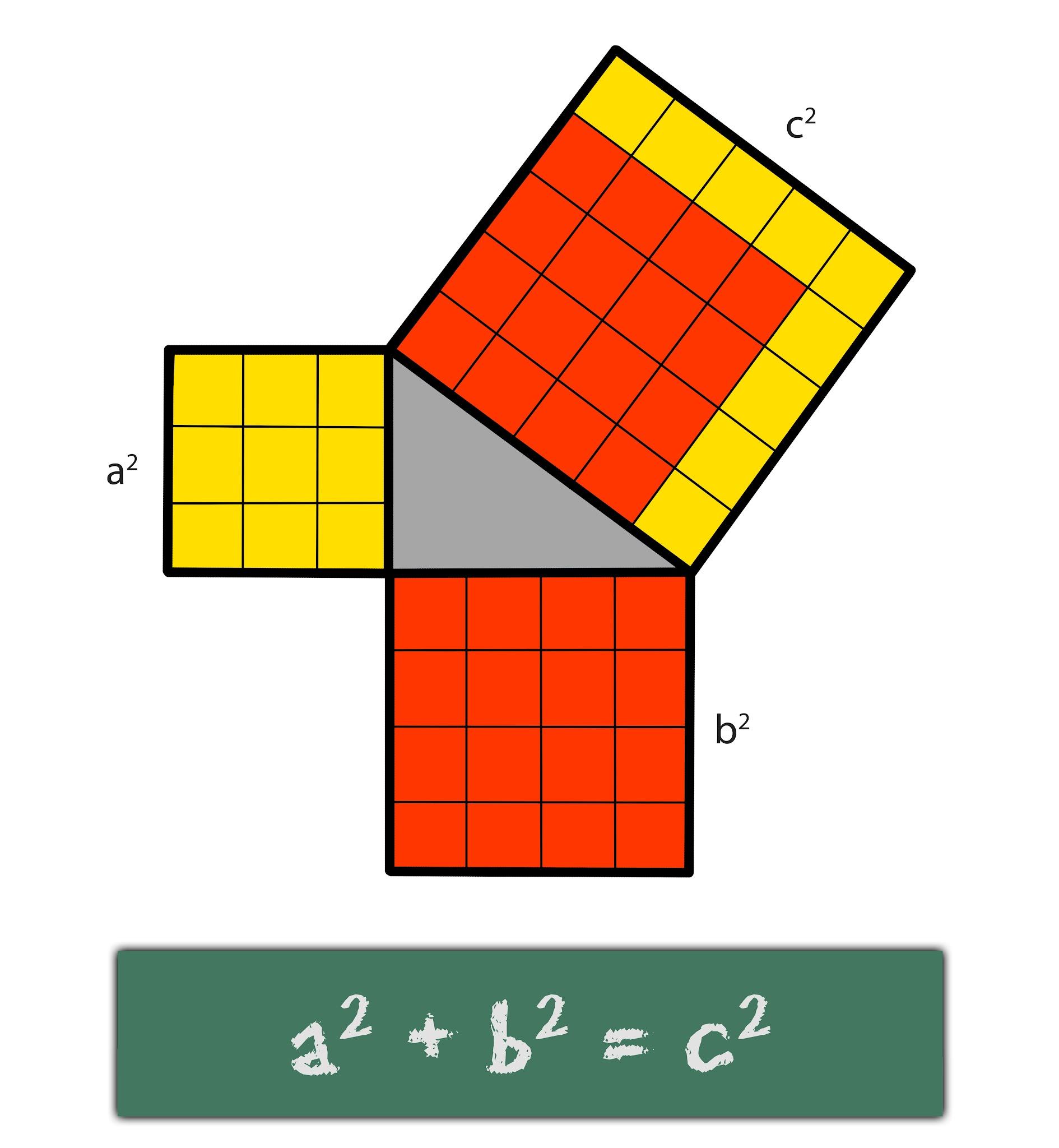 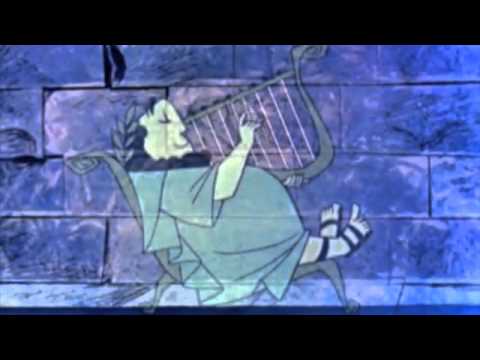 Every music interval corresponds with a ratio.
Fifth 3:2          Major third 5:4    Whole step 9:8
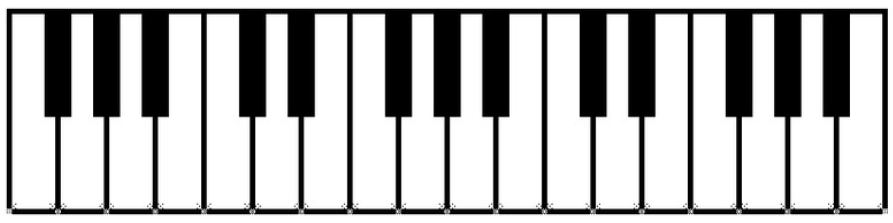 F                       C                 F    G          B    C    D    E    F
Octave 2:1                               Fourth 3:2       Minor third 6:5
Leonhard Euler classified intervals by dissonance/consonance 
(i.e. “order of softness”)
Euler’s Gradus Function
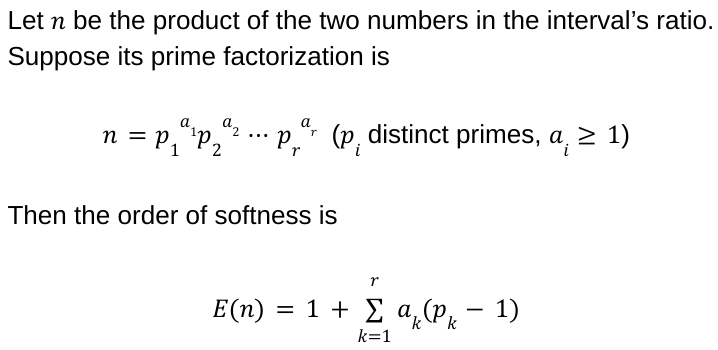 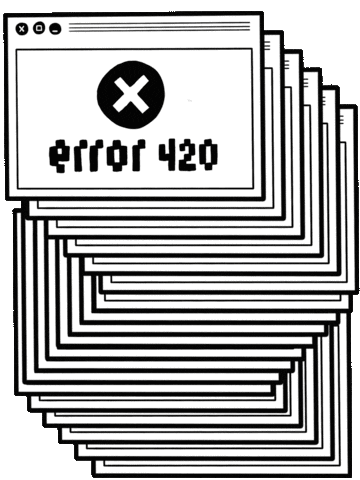 But …

On a keyboard, not possible for every interval to have these ratios
Tuning from C to E DifferentlyResults in Different E’s!
Pure 8ve
Pure 3rd
Pure 8ve
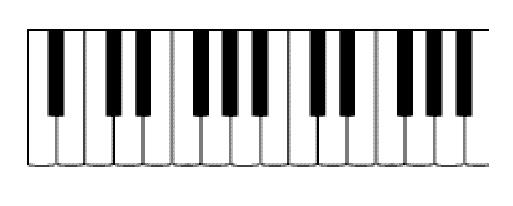 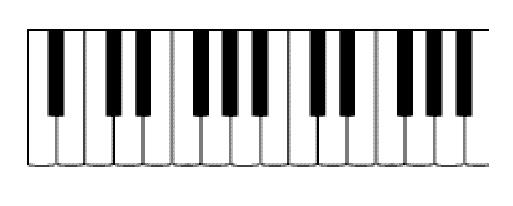 2/1 x 2/1 x 5/4 = 5
C
G
C  D
A
C
E
3/2 x 3/2 x 3/2 x 3/2 = 5.0625
Pure 5th
Pure 5th
Pure 5th
Pure 5th
Tuning Octaves using ThirdsGives Out of Tune Octaves!
Pure Octave
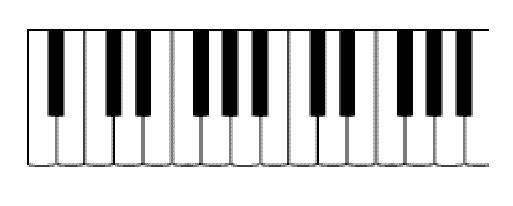 5/4 x 5/4 x 5/4 = 1.953125 ≠ 2
C      E                  C
G#
Pure Thirds
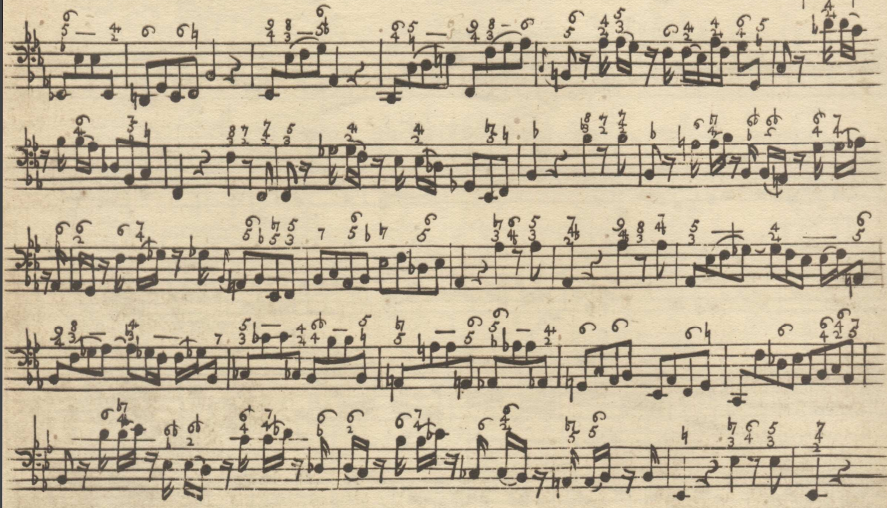 What do we do?

Pick an interval to be in tune
Quarter-Comma Meantone
Common in 16th and 17th Centuries
Pure Third!
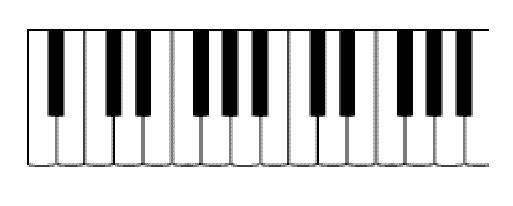 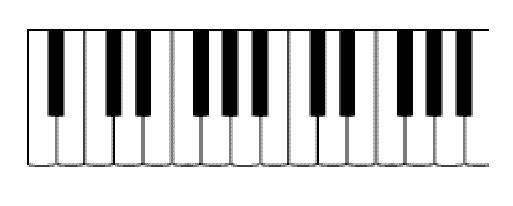 C              G             D              A      C     E
Slightly Narrowed (Out of tune) Fifths
But …
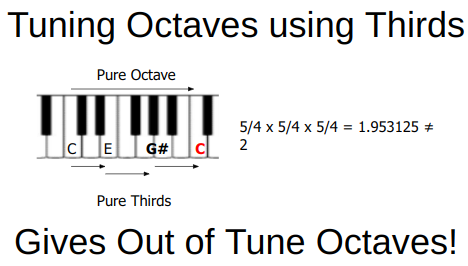 As you tune up … you get more sharps

As you tune down … you get more flats
Sharps ≠ Flats
Passages that Do Not Work 
in Quarter-Comma Meantone
Excerpts of Sonata VII from Sonate di Cimbalo in varie maniere sopra l’Ave Maris Stella by Gioan Pietro del Buono (d. 1657)
Chromatic Harpsichord
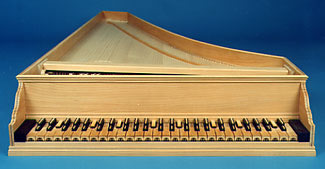 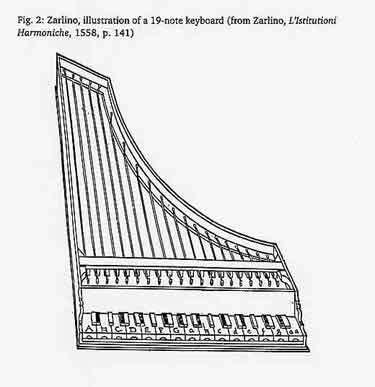 Chromatic Harpsichord 
Illustrations
by Giozeffo Zarlino
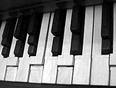 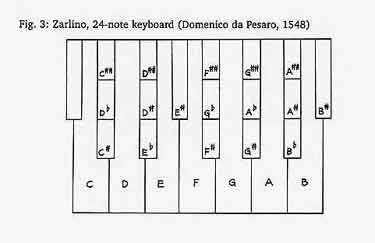 The Problem with Chromatic Harpsichords
Impractical to Play, Build or Maintain
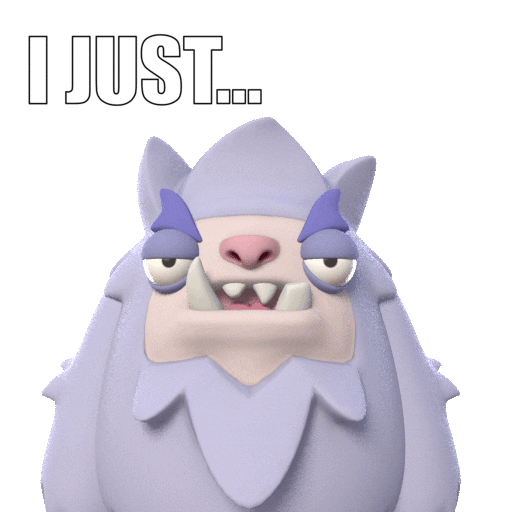 What do we do?

Pick another interval to be in tune

Hmmm … what about octaves?
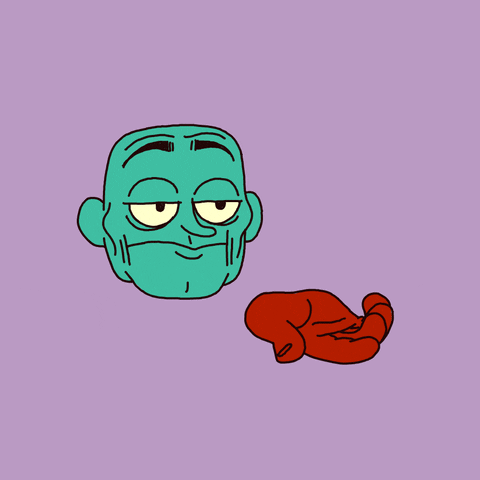 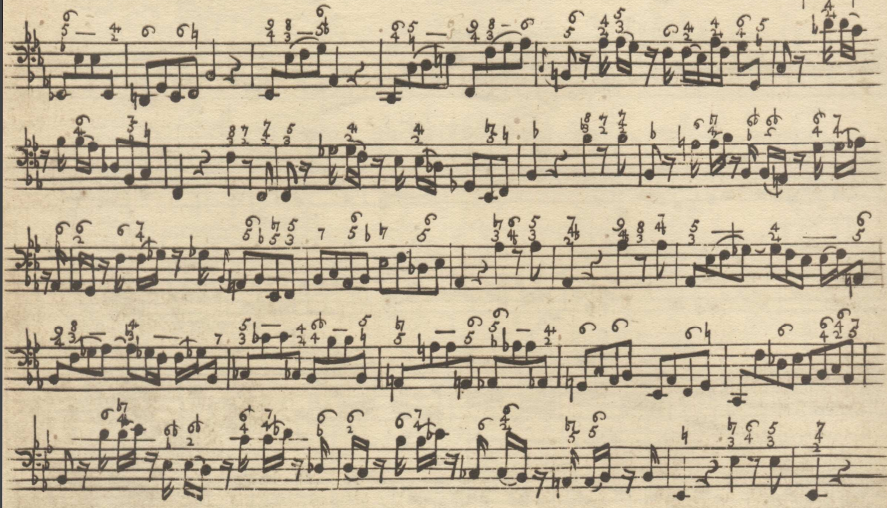 We can slightly temper the tuning ratios (fifths, thirds, etc) to make octaves pure and all keys possible.

Called “well-tempered”
The Well-Tempered Clavier (1722)
Johann Sebastian Bach
First collection in all possible keys (major and minor) because of this new way of tuning
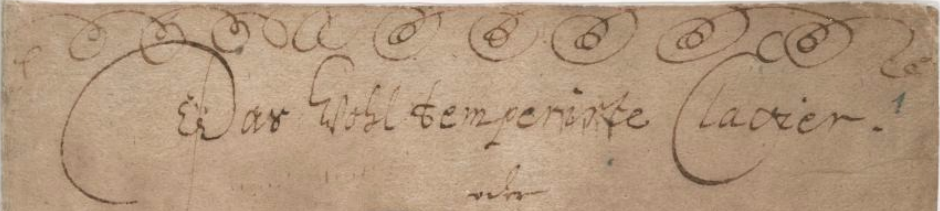 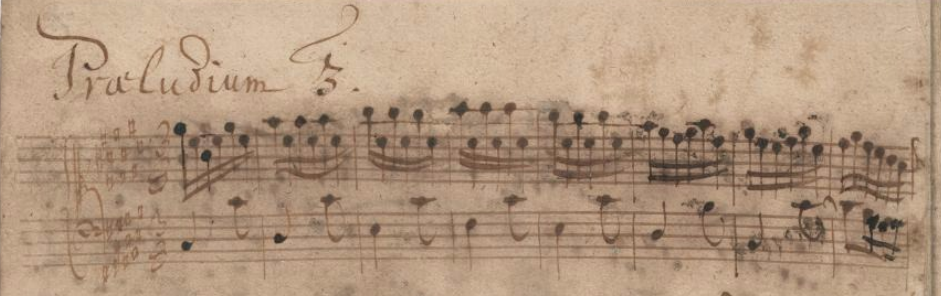 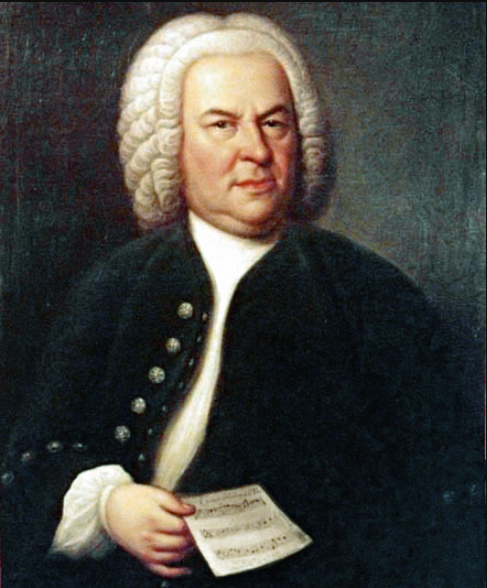 1747: Bach joined the Mizler Society for Correspondence in the Musical Sciences

This society was founded to:
Establish a musical science based on mathematics, philosophy, and connection to nature
Share writings/papers with each other
Bach’s first Submission to the Mizler Society:  The Musical Offering
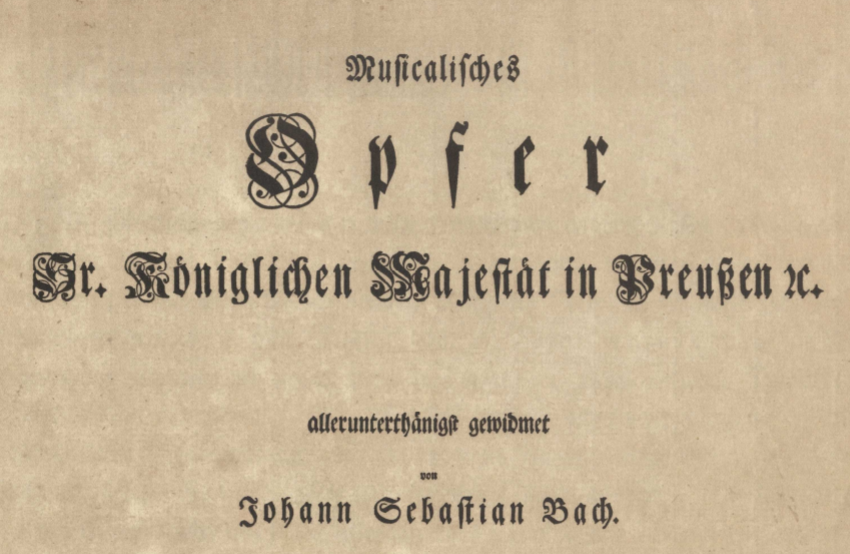 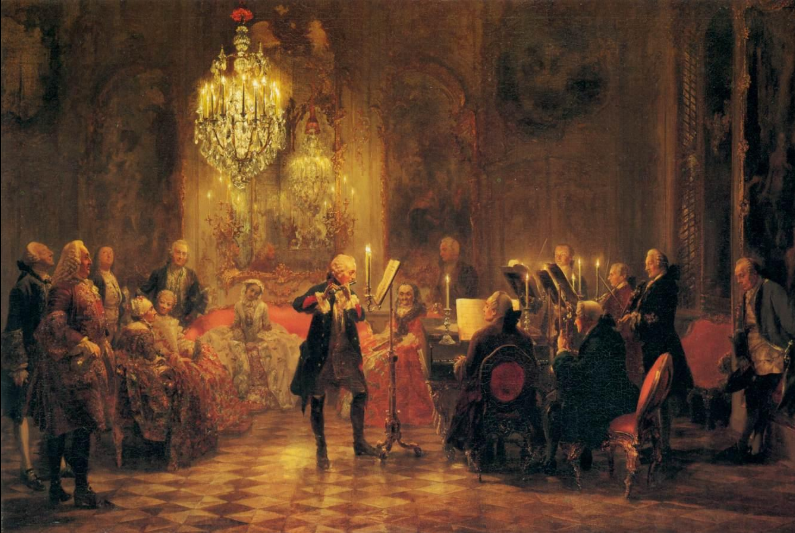 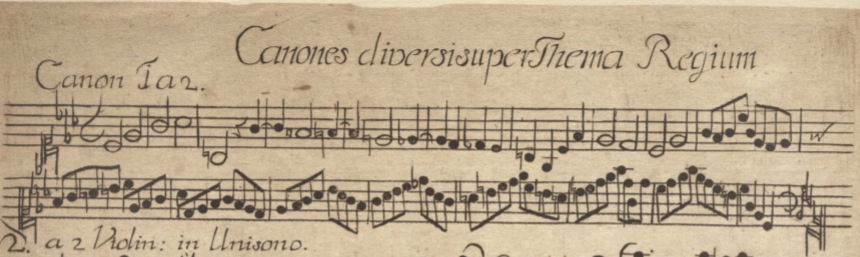 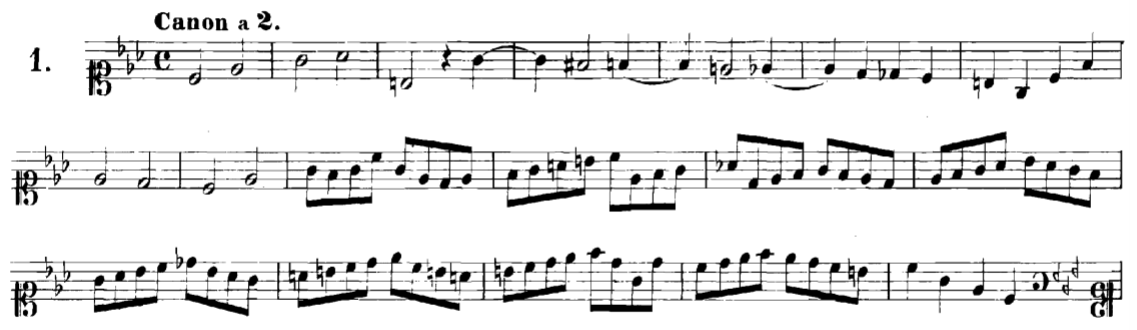 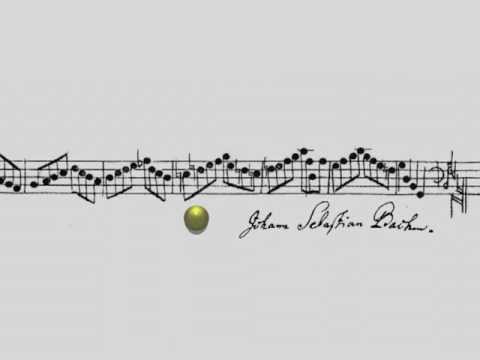 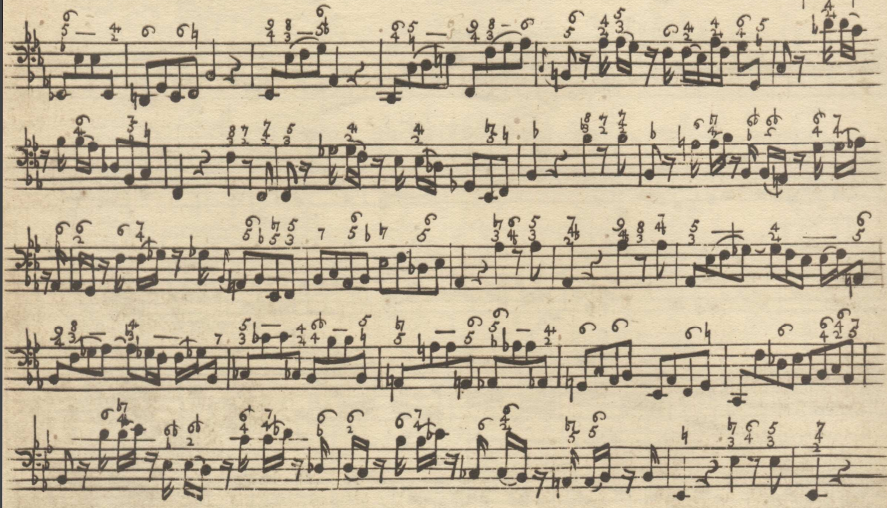 Music, this complex and mysterious act, precise as algebra and vague as a dream, this art made out of mathematics and air, is simply the result of the strange properties of a little membrane. 
― Guy de Maupassant
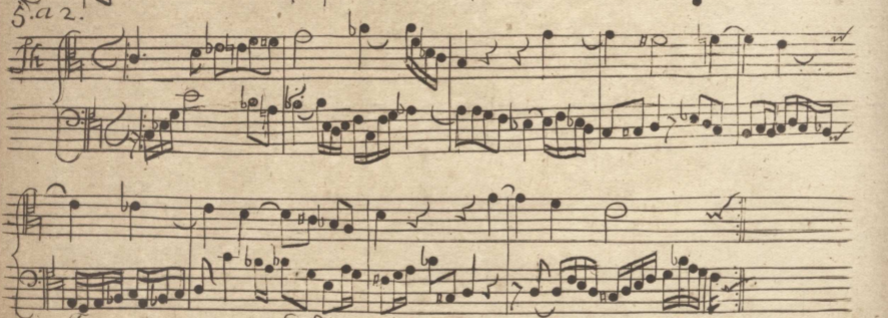 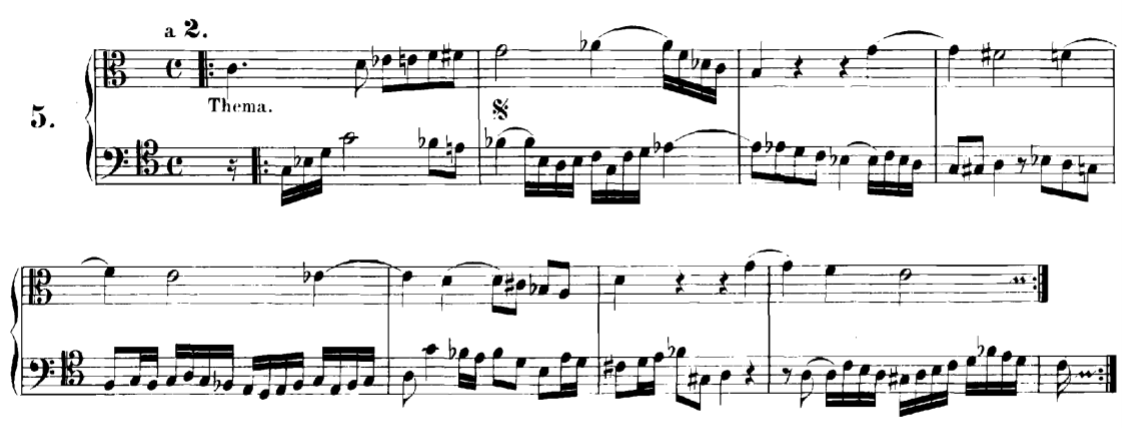 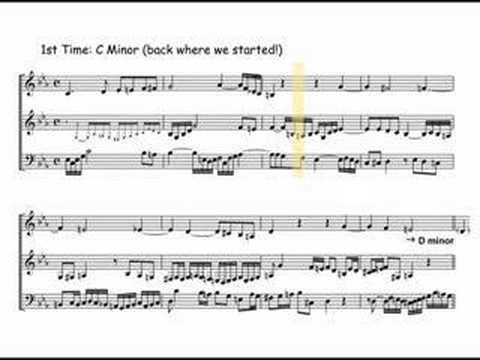